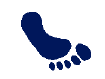 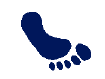 Foot Printing / Scanning ToolsLect 4 – NETW 4006
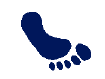 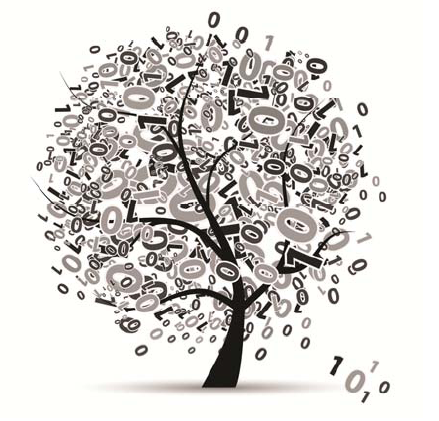 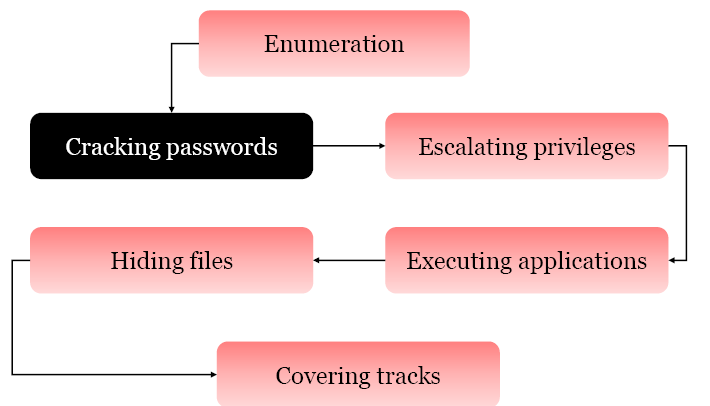 Reconnaissance
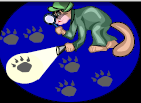 Foot printing
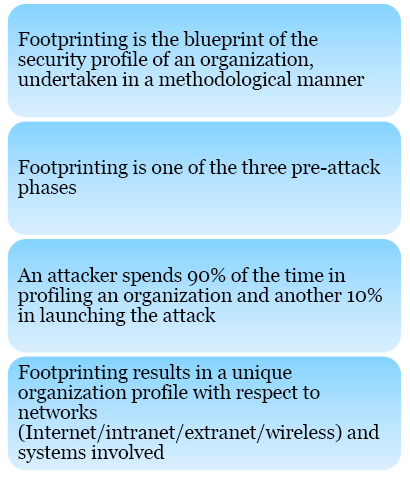 photographic print of plans or technical drawings .
[Speaker Notes: Blueprint - photographic print of plans or technical drawings etc.]
Why ? foot printing necessary
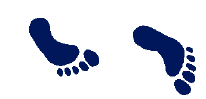 photographic print of plans or technical drawings : -
 something intended as a guide for making something else
Areas & Information which Attackers Seek
[Speaker Notes: Enumeration – Details 
An intranet is a computing service that is run over a local area network, containing files within a webpage that is not publicly accessible to the public and requires authentication. If the intranet service can be accessed outside of a company, than it becomes an extranet, meaning that it would have a gateway to and from the internet, allowing public access to the service. Rather than being stored onto a public internet server, the extranet would be stored normally in the company's private server.]
Information Gathering
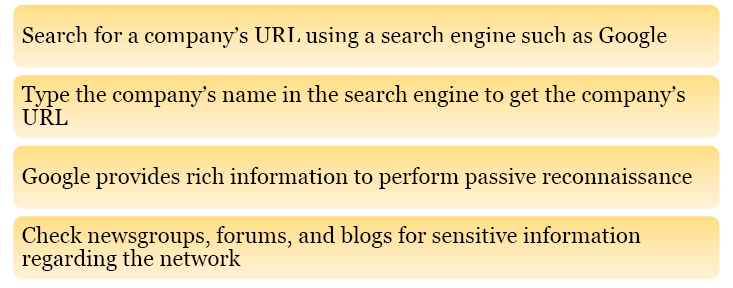 People search
www.peoplefinders.com
www.Spokeo.com
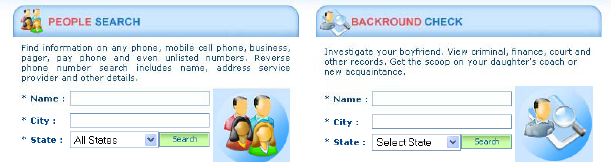 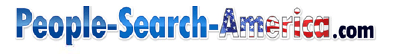 Extracting Archive of a Website
Archive – Records, Files, documents
[Speaker Notes: Archive – Records, Files, documents]
Switchboardhttp://www.switchboard.com
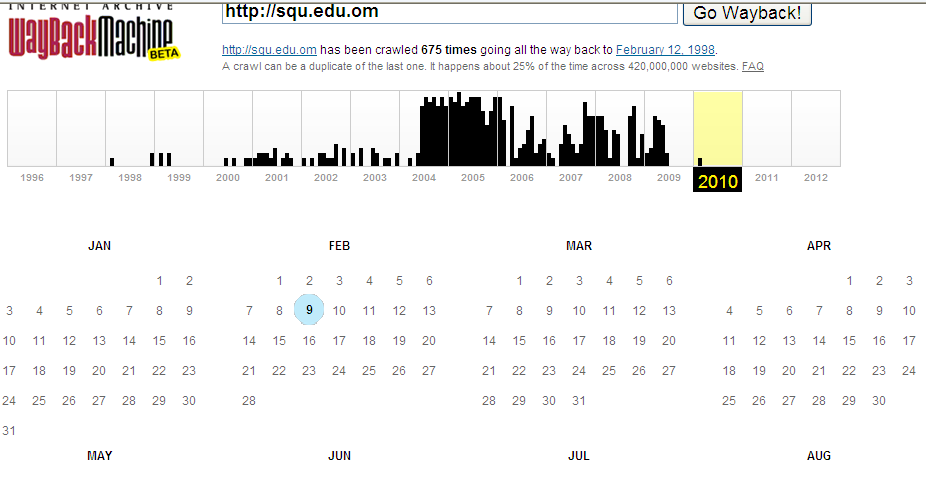 Foot printing Thorough Job Sites
Cont.
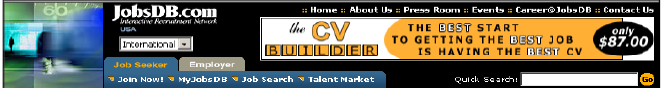 Passive Information Gathering
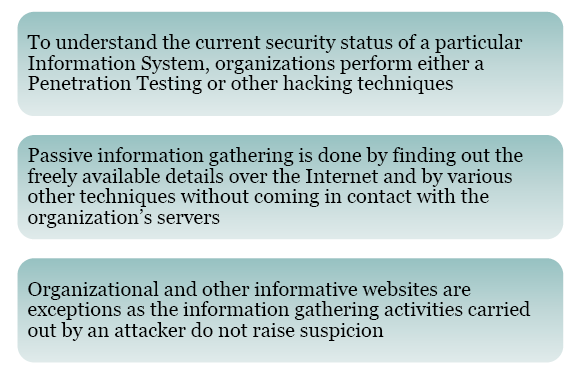 A penetration test, is a method of evaluating the security of a computer system or network by simulating an attack from malicious outsiders (who do not have an authorized means of accessing the organization's systems) and malicious insiders (who have some level of authorized access).
[Speaker Notes: A penetration test, occasionally pentest, is a method of evaluating the security of a computer system or network by simulating an attack from malicious outsiders (who do not have an authorized means of accessing the organization's systems) and malicious insiders (who have some level of authorized access).]
Competitive Intelligence Gathering
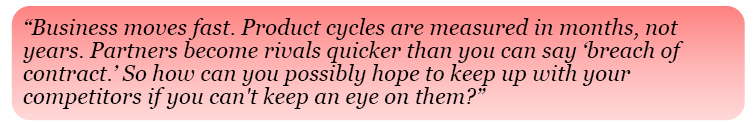 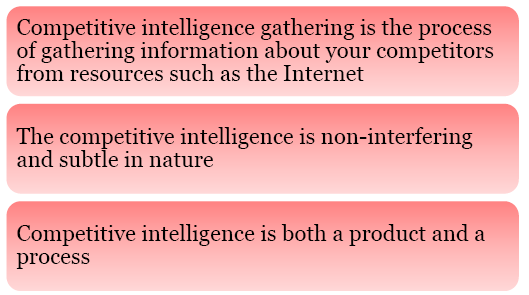 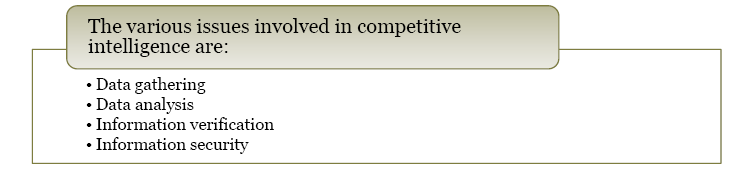 [Speaker Notes: Subtle – slight]
Why do you need Competitive Intelligence
http://www.bidigital.com/ci/
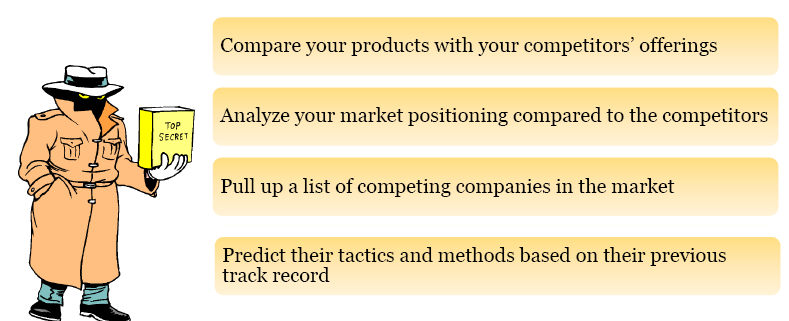 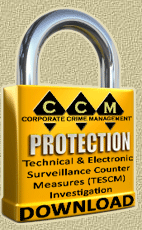 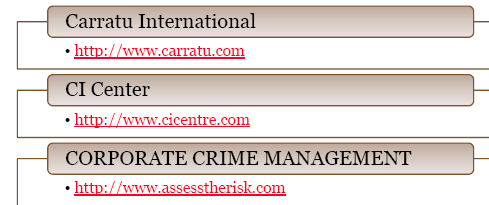 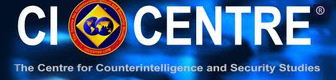 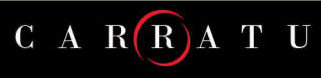 Foot Printing Tools
Steps to perform Foot Printing
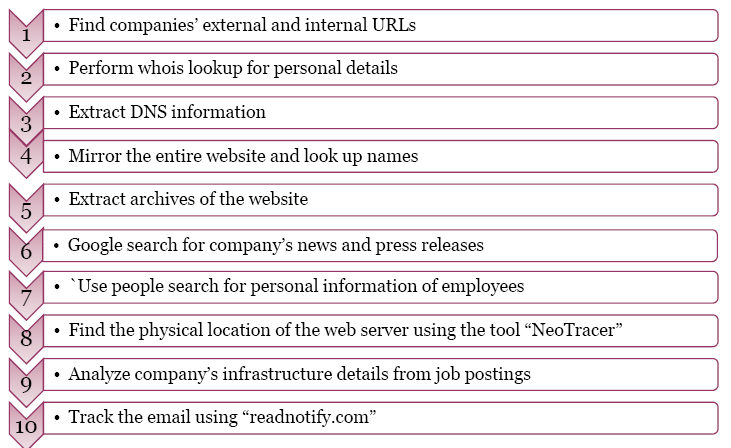 Scanning
17
Scanning - Definition
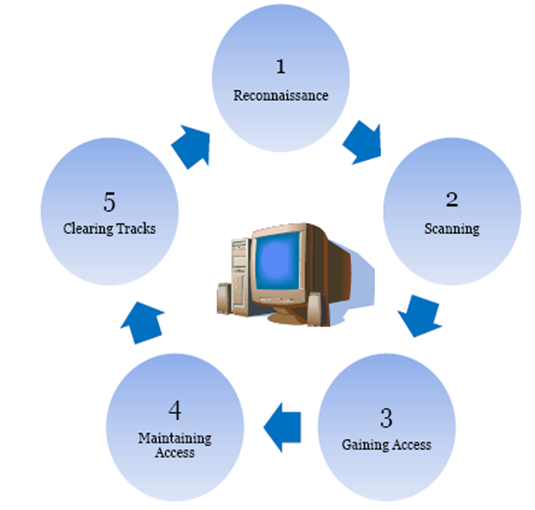 18
Types of scanning
19
Objective of scanning
20
Methodology
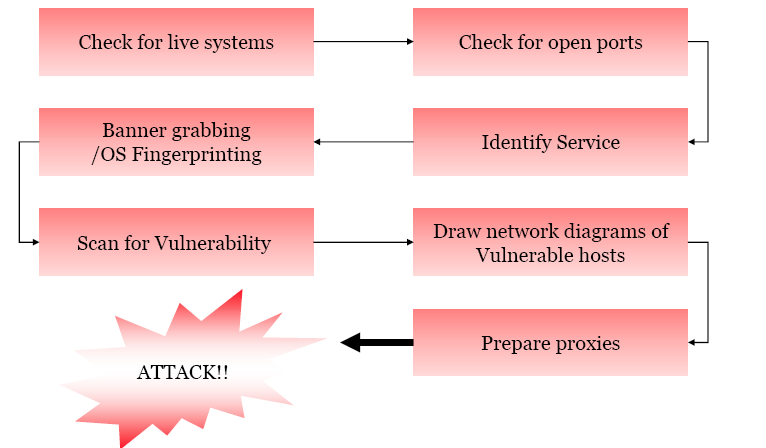 21
Checking for Live systems – ICMP Scanning
22
Examples of Scanning Tools
Angry IP Scanner
Ping Sweep
NMAP
NetScan
WUPS-UDP Scanner
IP Scanner
Global Network Inventory Scanner
Inflirtrator
LanView
WotWeb
Banner Grabbing OS Fingerprinting
24
Active & Passive
Passive foot printing means there’s no direct touch to the target
25
[Speaker Notes: Passive foot printing means there’s no direct touch to the target. It’s information that you gather from other sources, not the target itself. So, going to a company’s website would be a direct touch. That wouldn’t be passive, that would be an active foot printing technique.
Further examples in this distinction of passive vs. active foot printing are that active foot printing techniques directly touch things like websites. Web servers, banner grabbing web servers, banner grabbing FTP servers are examples of this. Those are the types of active foot printing. They’re still not attacks or penetration, but they’re gathering information in a more direct fashion.
So pinging a site and trace routing a site so you are actually grabbing all of the information from a site is a technique called mirroring where you’re downloading every bit of data you possibly can find from a website. It may not be a security violation, but it is certainly an active attack or an active foot printing technique.]
26